Итоги деятельности Университета 
за 2023-2024 учебный год и
программно-целевые задачи университета 
на 2024-2025 учебный год с учетом государственных и университетских программ развития
ПРОГРАММА РАЗВИТИЯ  
Акционерного общества  «Казахский университет международных 
отношений и мировых языков имени Абылай хана» на 2023 – 2029 гг.
Министерство науки
и высшего образования 
Республики Казахстан
Стратегическое направление                   «Подготовка новой конкурентоспособной генерации выпускников»
1
Стратегическое направление «Интернационализация высшего образования и корпоративное научно - исследовательское взаимодействие с зарубежным научно-образовательным сообществом»
4
Стратегическое направление «Интеграция науки – образования – инновации»
2
Стратегическое направление 
«Реализация идеи воспитания общенационального самосознания и активной жизненной позиции»
5
Стратегическое направление «Формирование высокопрофессионального кадрового состава Университета»
3
Стратегическое направление «Модернизация, развитие инфраструктуры, материально-технической базы и информатизация Университета»
6
2
7
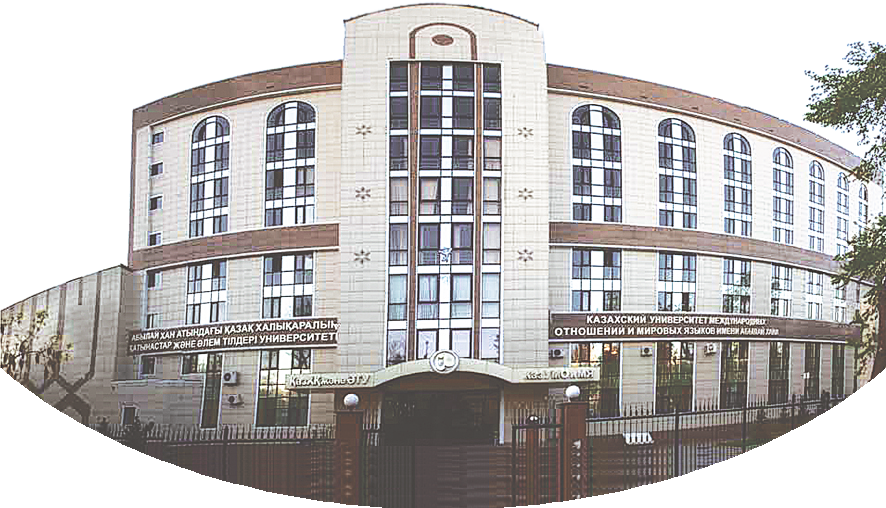 г. Алматы
УЧАСТИЕ ABLAI KHAN UNIVERSITY
В НАЦИОНАЛЬНЫХ И ГЛОБАЛЬНЫХ РЕЙТИНГАХ
QS World University Rankings
QS Asia University Rankings
QS World University Rankings by Subject
QS Sustainability Ranking
Национальный рейтинг ведущих многопрофильных вузов Казахстана, Независимое агентство по обеспечению качества в образовании (IQAA-Ranking) 
Рейтинг образовательных программ вузов НПП «Атамекен» РК
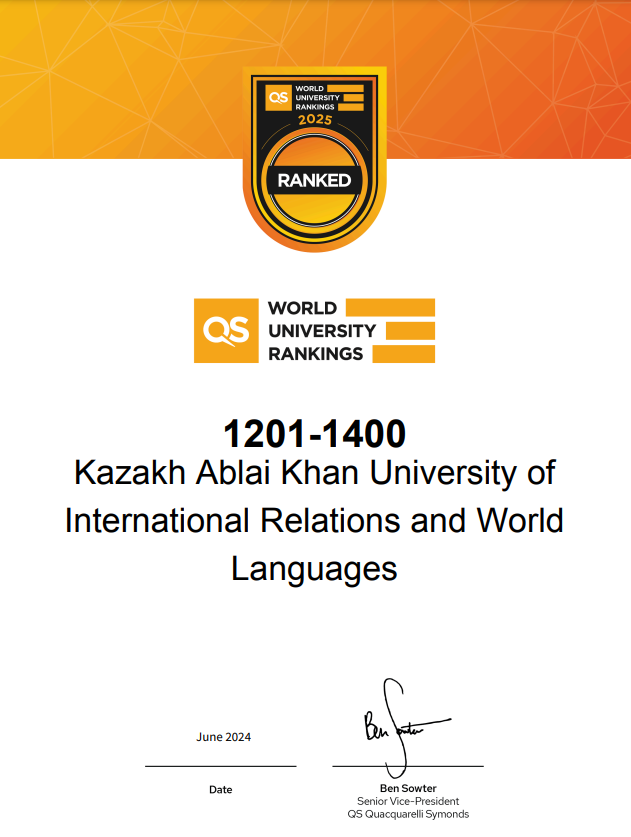 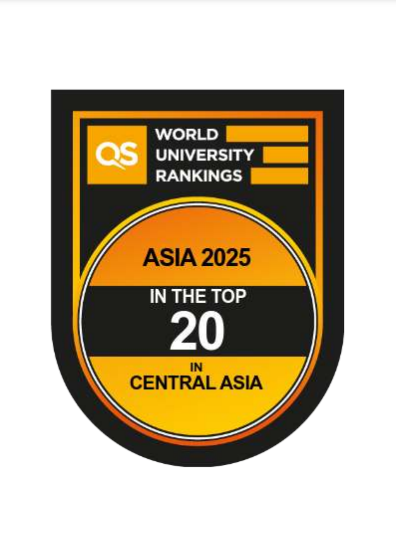 QS World University Rankings 2025 – «1201-1400»

QS World University Rankings: Asia 2025 – «305»

QS World University Rankings, Asia 2025: Central Asia – «18»

QS World University Rankings by Subject | 2024: Linguistics – «251-300»

QS World University Rankings by Subject | 2024: Modern Languages – «301-340»
Учебно-методическое объединение (УМО) – Группа управления проектами (ГУП)
Руководитель ГУП – Председатель УМО 
Председатель Правления -Ректор АО «КазУМОиМЯ им. Абылай хана»
Кунанбаева С.С.
Заместитель Председателя ГУП
Проректор по УМР КазУМОиМЯ им. Абылай хана 
Кульгильдинова Т.А.
Администратор ГУП – Секретарь УМО
Суймбаева А.Б.
КОМАНДА ГУП
Представители 34 ВУЗов РК – 135 чел.
По рекомендации МНВО РК учителя англ. языка г.Алматы – 12 чел.
Представители  Назарбаев интеллектуальной школы ХБН – 1 чел.
Представители ГО и неправительственных организации – 1 чел.
Представители ассоциаций работодателей, НПП «Атамекен» - 1 чел.
Зарубежные эксперты в области высшего образования – 7 чел.
ЗАДАЧИ НА ТЕКУЩИЙ ГОД 
Учебно-методическое объединение (УМО) – Группа управления проектами (ГУП)
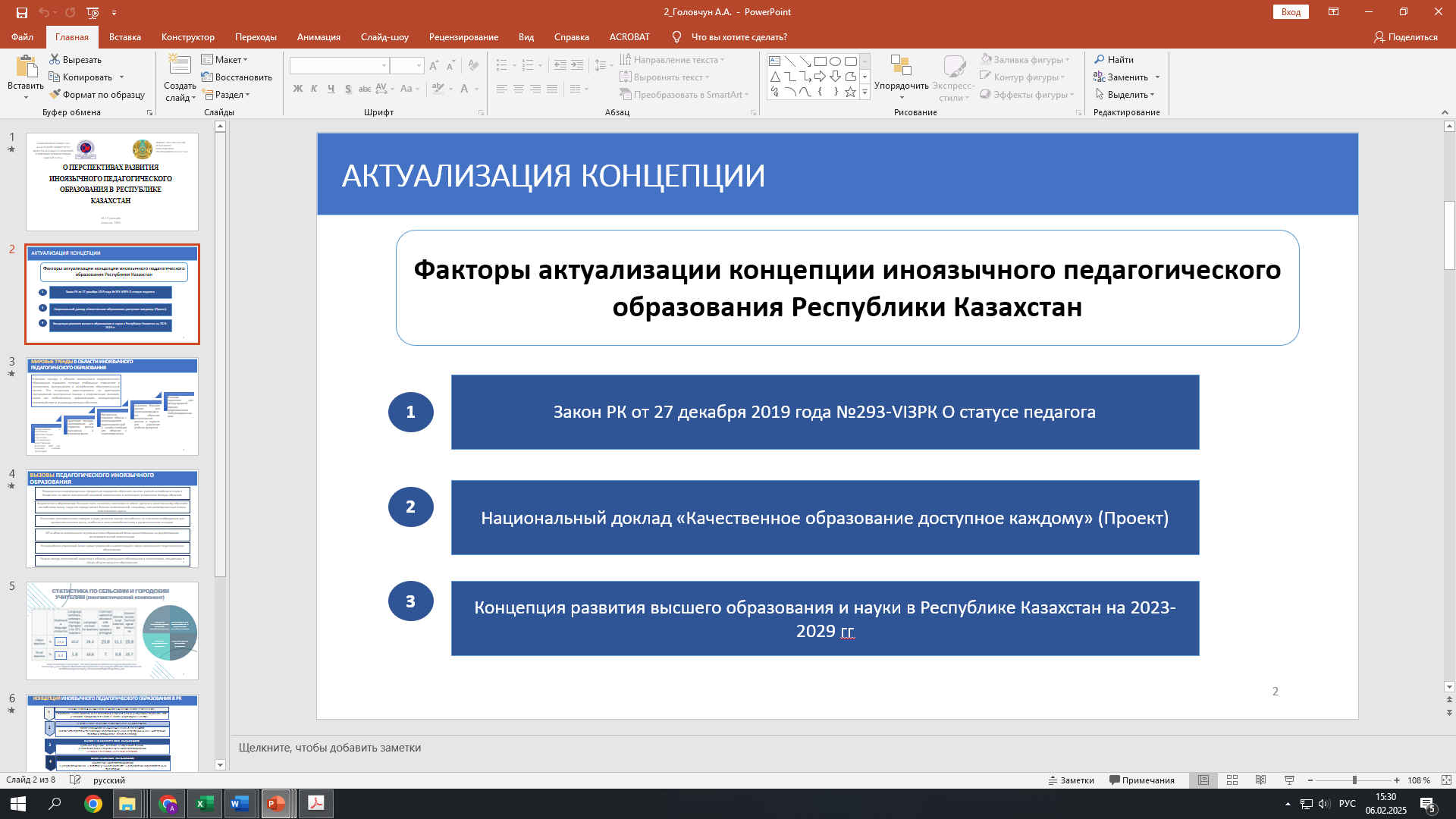 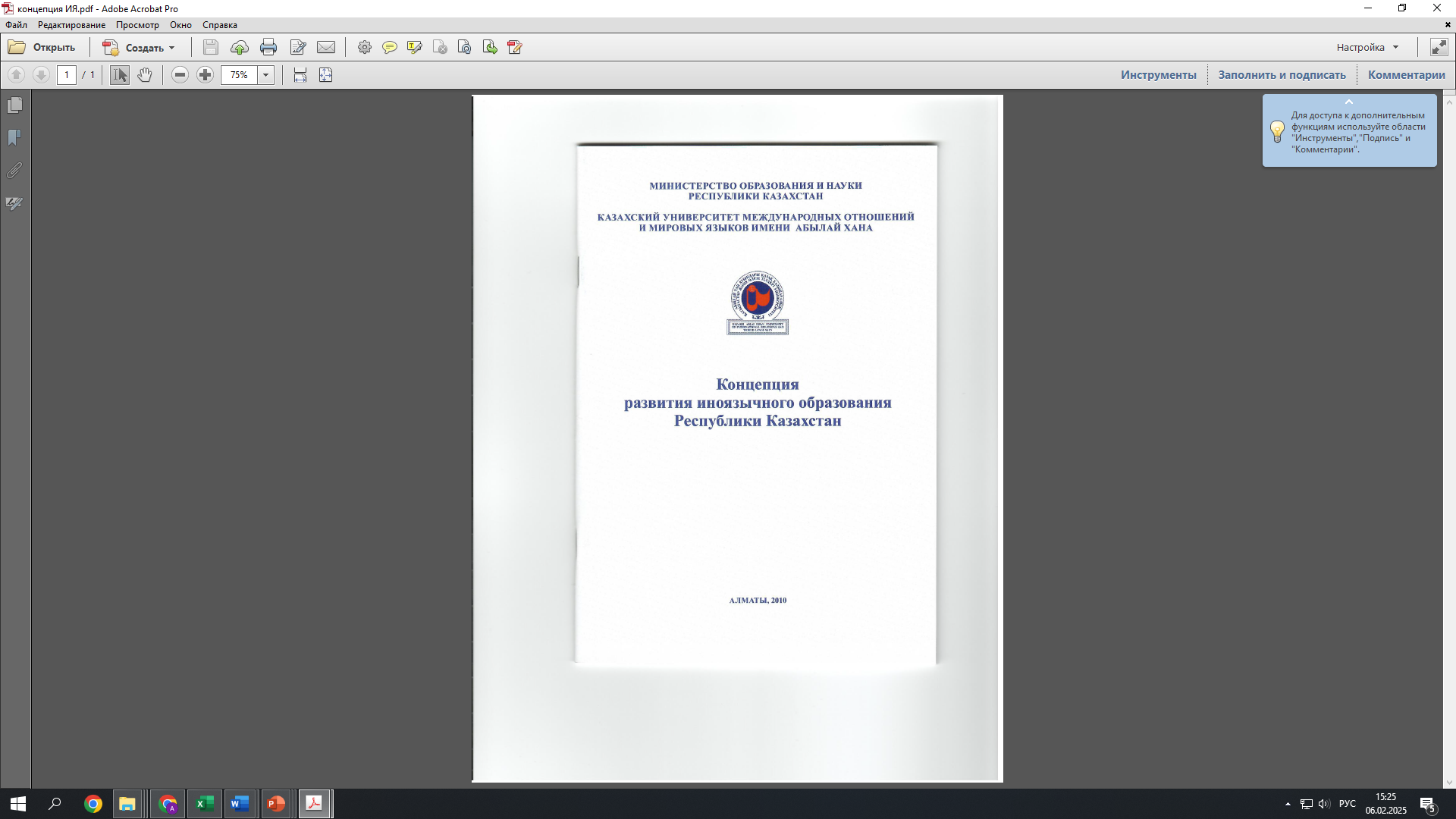 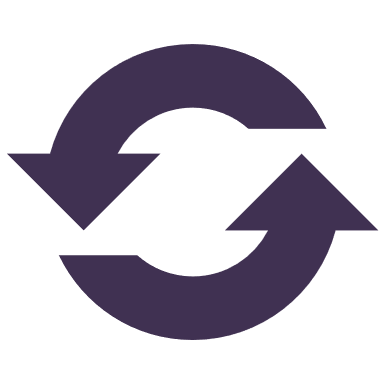 НАУЧНО-ИССЛЕДОВАТЕЛЬСКАЯ ДЕЯТЕЛЬНОСТЬ
Журнал «Абылай хан атындағы ҚазХҚжәнеӘТУ Хабаршысы /Известия  КазУМОиМЯ имени Абылай хана» (серия «Педагогические науки», «Филологические науки», «Международные отношения и регионоведение») включен в Перечень изданий, рекомендуемых для публикации основных результатов научной деятельности. По итогам 2023-2024 года было опубликовано 260 научных работ
Функционируют 3 Диссовета по 5 образовательным программам
1 проект грантового финансирования МНВО РК; 
3 международных проектов; 
25 инициативных научно-исследовательских проекта;
         13 проектов в качестве партнеров
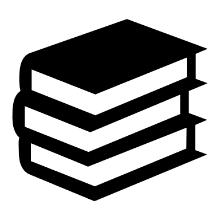 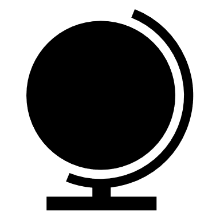 Опубликовано 717 научных публикаций, 
в т.ч. выпуск учебников – 43;
публикаций в изданиях КОКСНВО РК – 79;
статей в журналах с ненулевым-импакт-фактором – 34.
 С 2014 года 171 ученый КазУМОиМЯ им. Абылай хана опубликовали 228 статей в базе данных Scopus.   
Общий индекс цитируемости Хирша  –10.
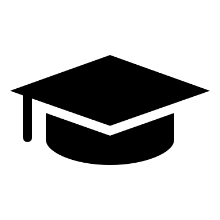 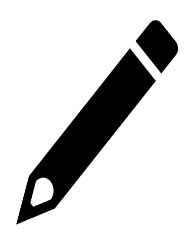 207 студентов удостоены почетных грамот, призов, заняли призовые места на международных, республиканских олимпиадах и конкурсах, конференциях. Преподаватели удостоены более 30 наград и премий. Получено 10 свидетельств о государственной регистрации прав на объекты авторского права.
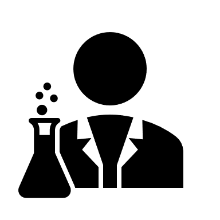 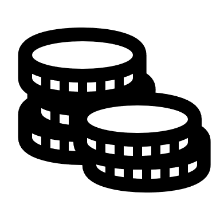 Объем финансирования НИР в 2023- 2024 гг. составил 61 057 182 тг.
Объем финансирования на одного штатного работника составил 119 719 тенге.
Организовано 52 научные конференции, в т.ч. - 14 международных научно-практических конференций, 25 республиканских, 13 региональных. Всего  ученные вуза были задействованы в 264 научных мероприятиях.
АКАДЕМИЧЕСКАЯ ДЕЯТЕЛЬНОСТЬ
В 2023-2024 учебном году на постоянной основе обучались 149 иностранных обучающихся на следующих факультетах
ТРУДОУСТРОЙСТВО ВЫПУСКНИКОВ 2024 ГОДА 
В РАЗРЕЗЕ ОБРАЗОВАТЕЛЬНЫХ ПРОГРАММ
ДАННЫЕ НАЦИОНАЛЬНОЙ ПАЛАТЫ ПРЕДПРИНИМАТЕЛЕЙ «АТАМЕКЕН» РЕЗУЛЬТАТЫ РЕЙТИНГА ОБРАЗОВАТЕЛЬНЫХ ПРОГРАММ (выпуск 2024)
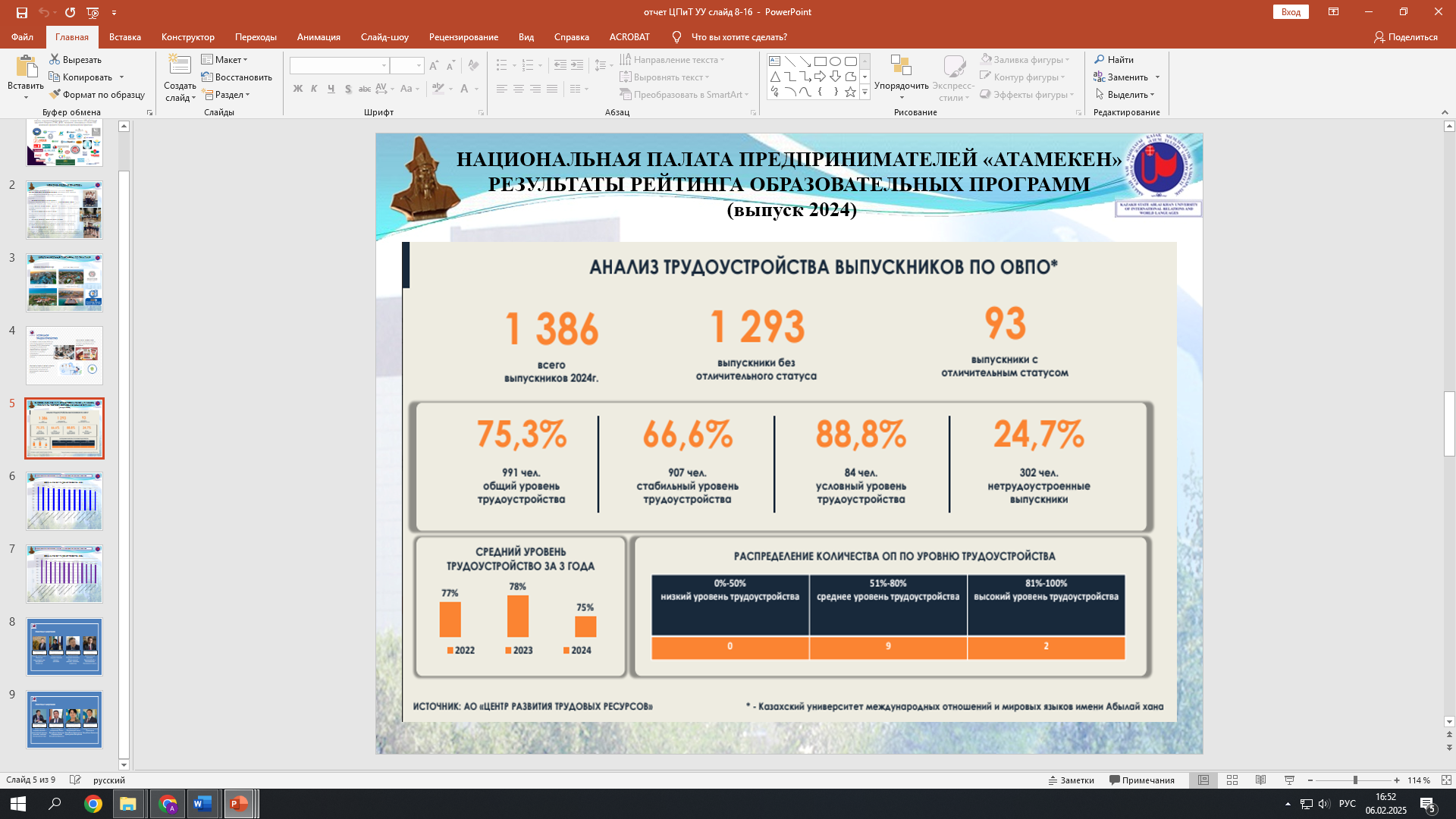 В Центре практики и трудоустройства имеются договора с около 100  образовательными учреждениями, в том числе международные школы, специализированные лицеи, а также более 200 компаний крупного бизнеса (ТНК, ФПГ, холдинги, концерны) и более 500 компаний среднего бизнеса для прохождения практики
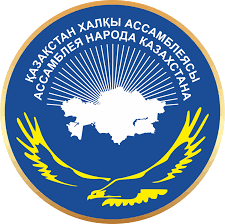 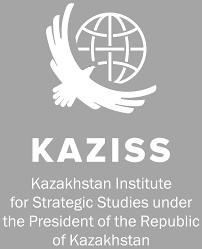 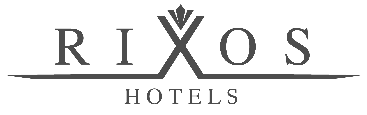 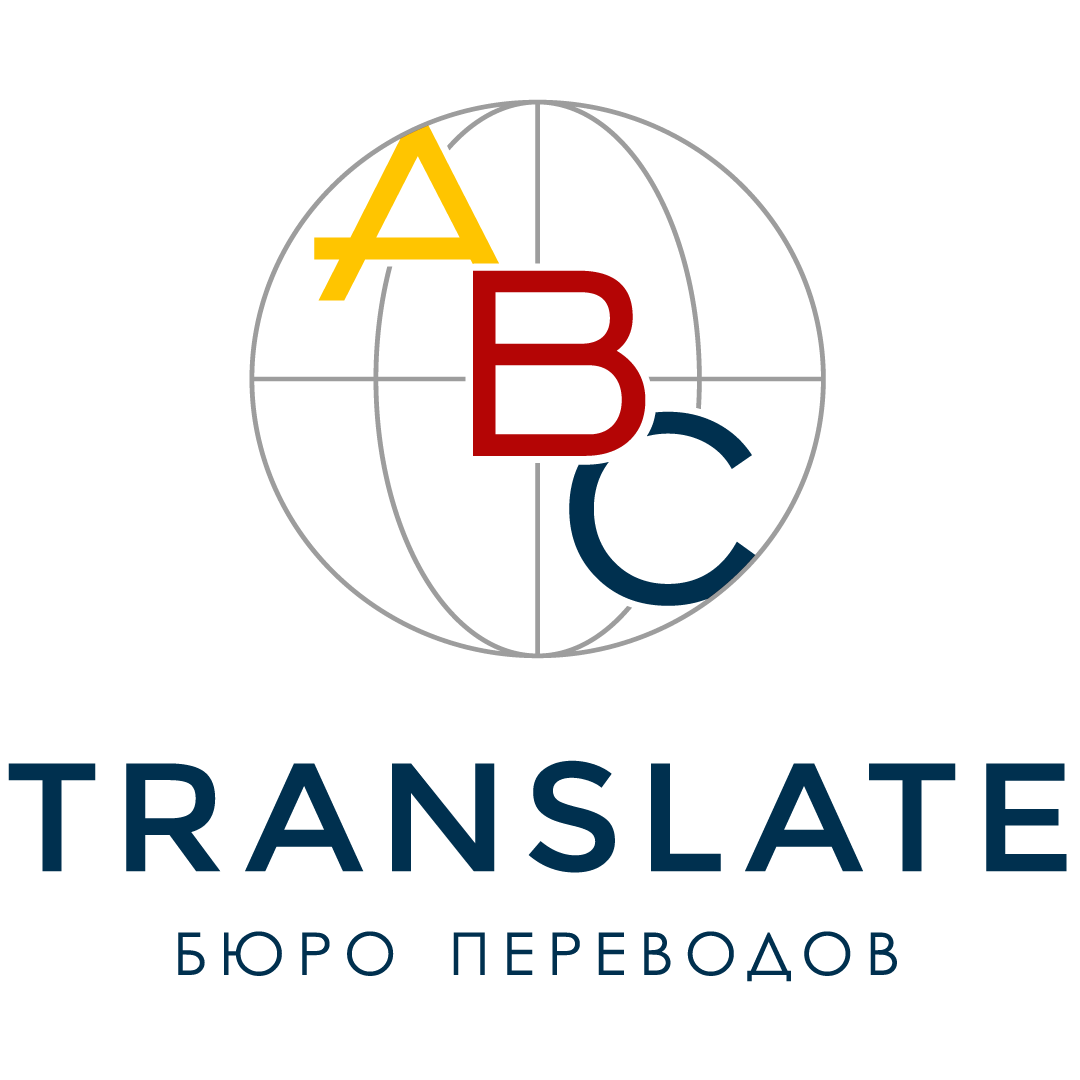 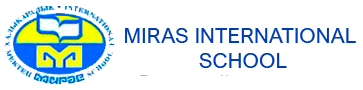 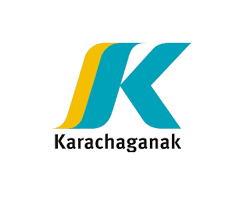 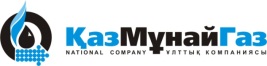 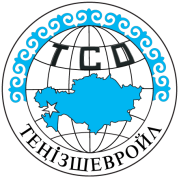 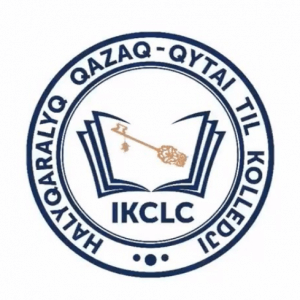 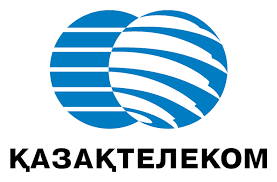 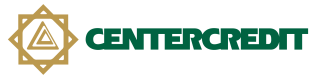 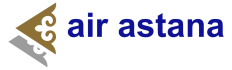 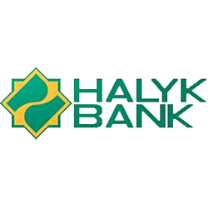 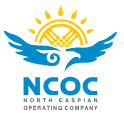 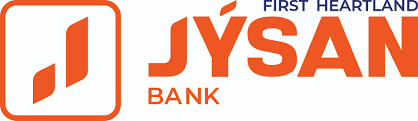 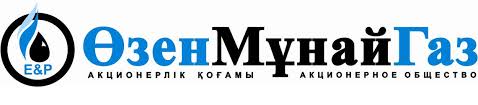 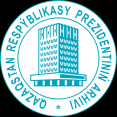 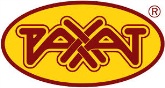 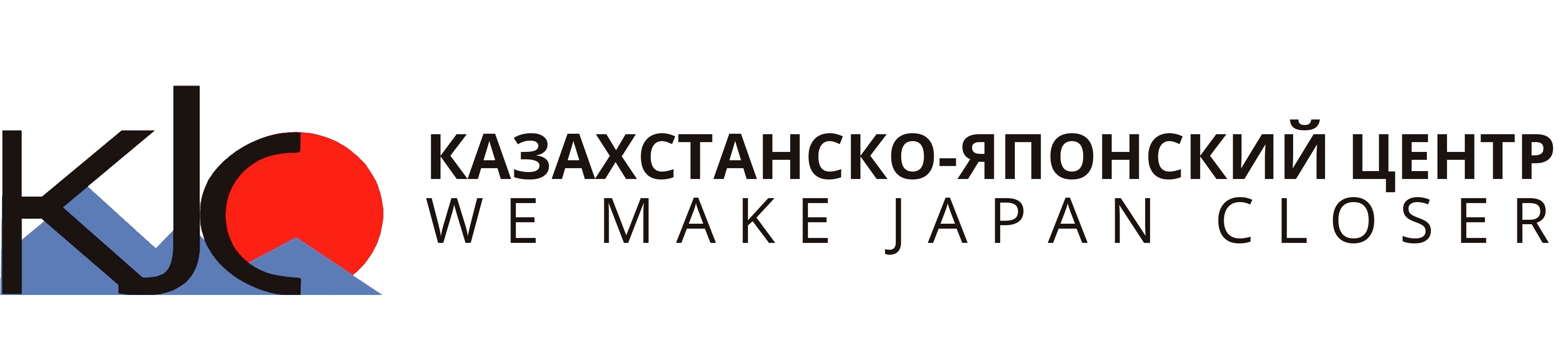 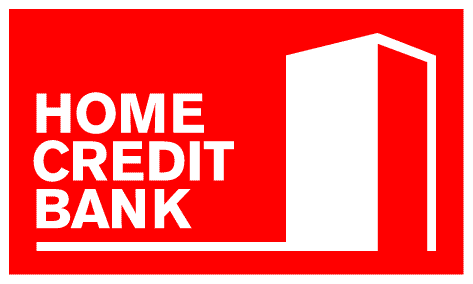 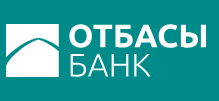 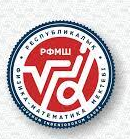 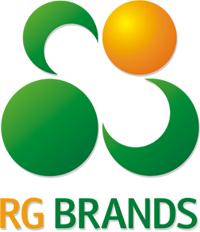 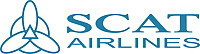 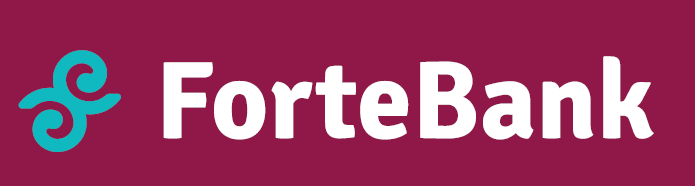 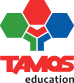 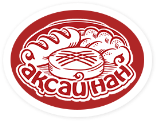 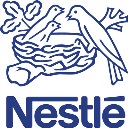 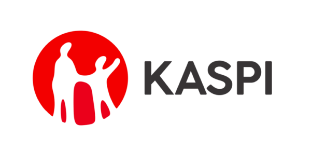 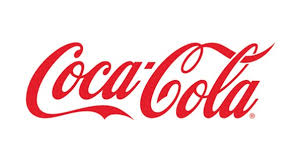 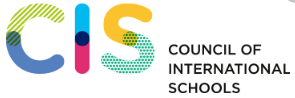 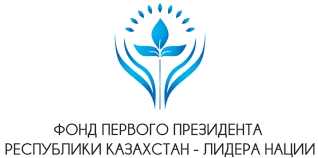 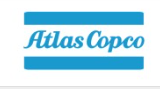 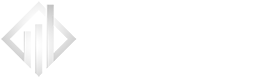 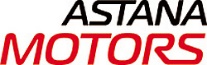 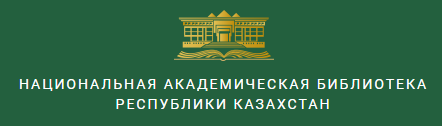 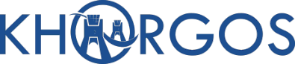 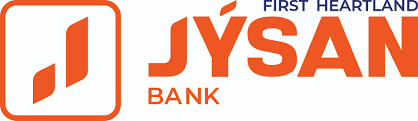 КАДРОВЫЙ ПОТЕНЦИАЛ
Штатная численность 
профессорско-преподавательского состава
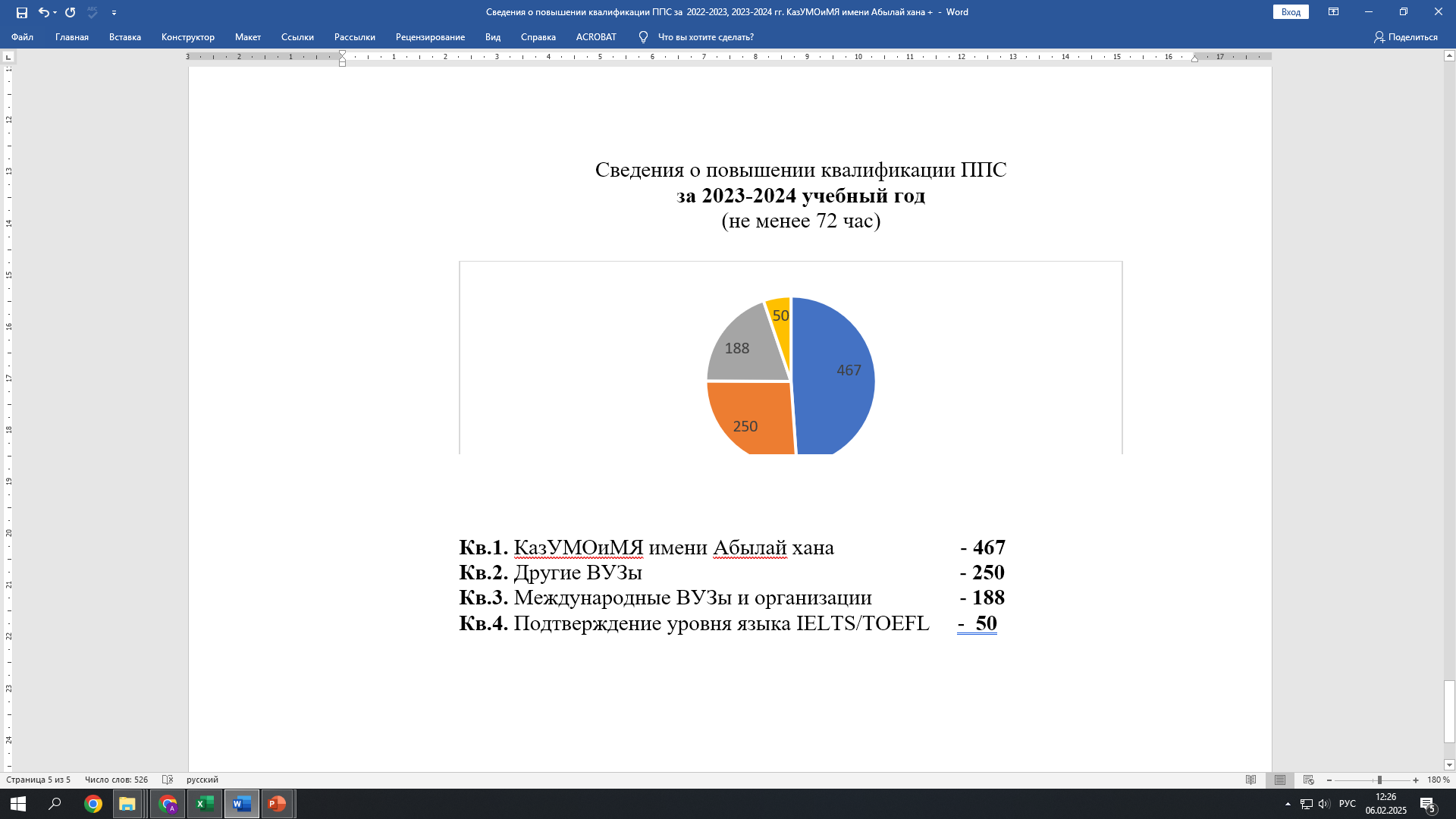 АКАДЕМИЧЕСКАЯ МОБИЛЬНОСТЬ ППС 

ПРИВЛЕЧЕНИЕ ЗАРУБЕЖНЫХ УЧЕНЫХ/СПЕЦИАЛИСТОВ
ИНТЕРНАЦИОНАЛИЗАЦИЯ ABLAI KHAN UNIVERSITY
МЕЖДУНАРОДНЫЕ ПРОЕКТЫ
АКАДЕМИЧЕСКАЯ МОБИЛЬНОСТЬ ОБУЧАЮЩИХСЯ
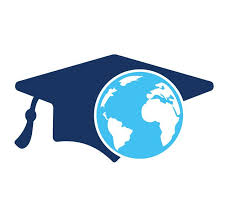 ЦИФРОВИЗАЦИЯ
ВОСПИТАТЕЛЬНАЯ РАБОТА
Ярмарка студенческих организаций                 "Ūiym Fest - 2023"
Официальное посвящение                                       в студенты - 2023
Ежегодный вокальный конкурс «Inyaz Дауысы 2024»
Награждения активистов ко                             Дню Волонтеров
Организация встречи студентов с представителями МВД РК
Международная Модель ООН
ВОСПИТАТЕЛЬНАЯ РАБОТА
Танцевальный конкурс “Inyaz Dancing”
Создание института Студенческого Омбудсмена в AU
Новогодняя вечеринка 
“AU - New Year Party”
Организация республиканского дебатного турнира русской лиги
Экскурсия по городу с
иностранными студентами
Конкурс чтецов “Ақиық ақын - Мұқағали”